Картины для просмотра по теме «Подготовка к зиме »
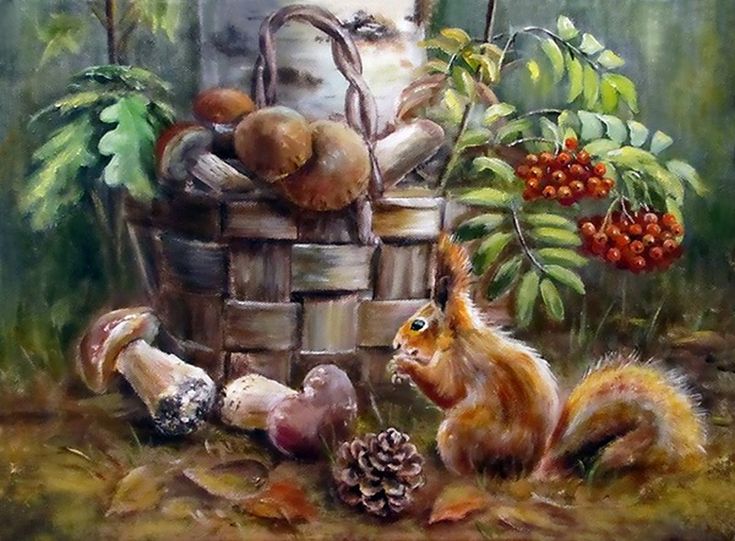 [Speaker Notes: Ольга Воробьева «Рябина»]
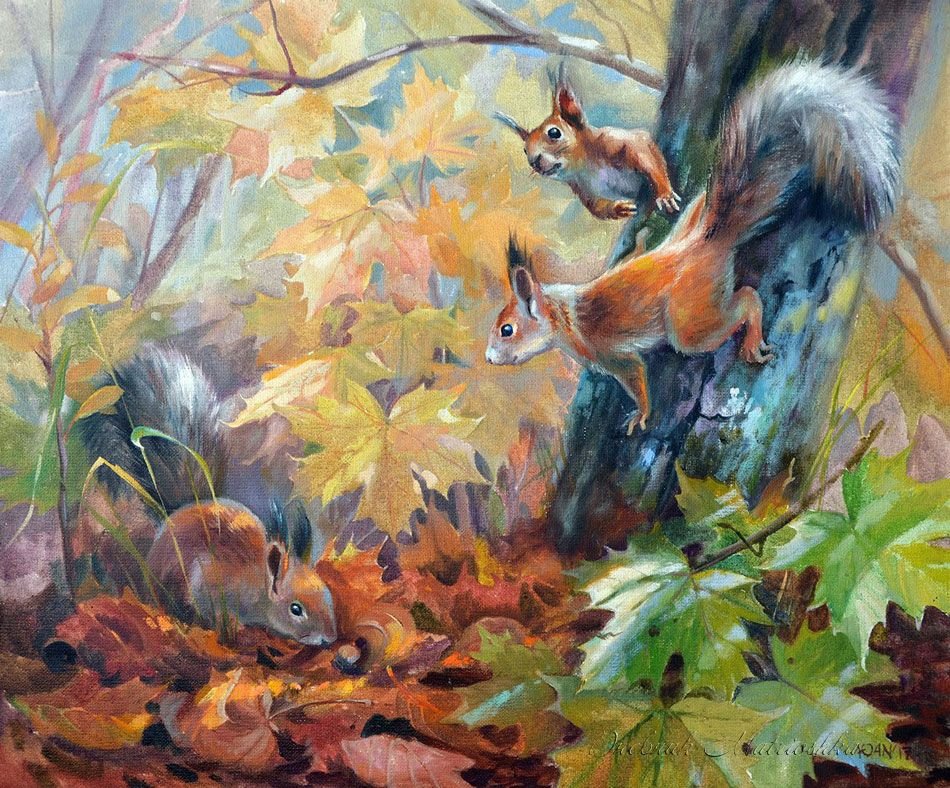 [Speaker Notes: Юлия Александровна Неприятель «Белки в осеннем лесу»]
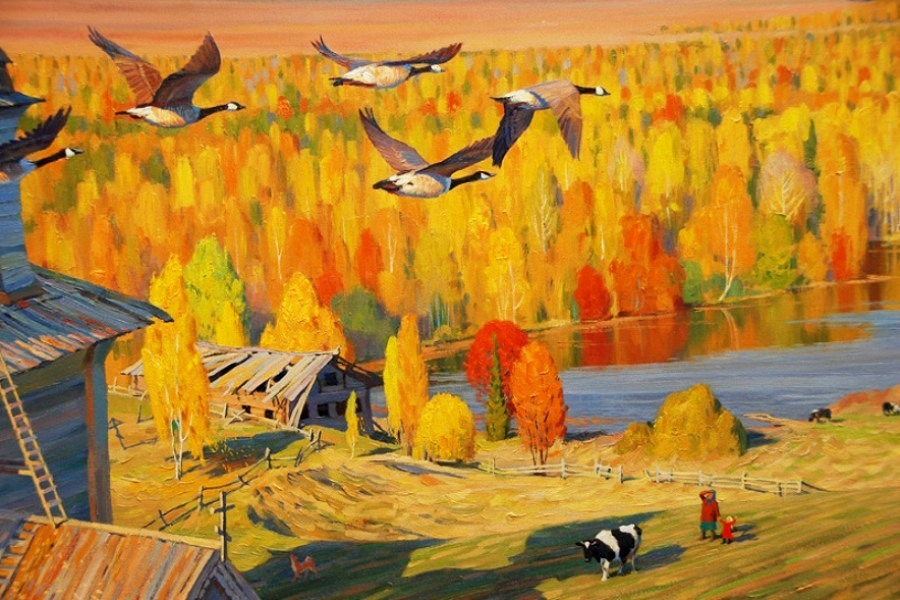 [Speaker Notes: Татьяна Юшманова «Гуси лебеди»]